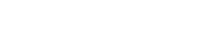 Diversity and Multicultural Affairs
Friday, September 25, 2015
TAFFYE BENSON CLAYTON, ED.D.
Associate Vice Chancellor &
Chief Diversity Officer
Enriching the Journey
unc|Diversity and Multicultural Affairs
Workforce strategy, equity & engagement
Title
Diversity
Individual differences (e.g., personality, learning styles, and life experiences) and group/social differences (e.g., race/ethnicity, class, gender, sexual orientation, country of origin, and ability as well as cultural, political, religious, or other affiliations).
Diversity of Presence
[Speaker Notes: Diversity of Teams at Carolina comes as a result of the Diversity of Presence we have on our campus.  Some Dimensions of Diversity of Presence at Carolina can be found here on the Diversity Wheel.  This graphic lends itself more to a higher education context as you see students, faculty, administrator and support staff language mentioned.  

Allow me to offer a few diversity of presence-related data points from our most recent Diversity Plan Report.  Consider these in your upcoming conversations and groupwork.]
Visible and Invisible Dimensions
[Speaker Notes: Here’s another example of a graphic display of dimensions of diversity—visible and invisible.  We sometimes become uber-focused on those things we can see and are less aware of the aspects of diversity that are not as visible or not visible at all.]
Diversity and Inclusion
Common Value
Believe that it in order to achieve their educational, research, and service missions they must create and sustain environments in which students, faculty, and staff reflect diversity.
Inclusive Excellence
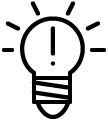 INCLUSIVE EXCELLENCE  (IE)Making Excellence Inclusive
Operates from the premise that diversity and inclusion are woven into the fabric of the institution and are essential to an institutional achieving excellence and success and realizing the educational benefits of diversity.
IE in Action
Diversity and Excellence Focused
Data Driven
Iterative and Reflective
Innovative and Creative
Organizational Learning
Transformational
Institutionalizing Diversity in a…Decentralized Context
University Structures
Inclusive Excellence ModelAmerican Association of Colleges & Universities; Smith (2009)
Global Context
Local Context
Mission
Provost’s Committee on Inclusive Excellence and Diversity
Five BIG IDEAS
Communications
Leadership
Strategy
Education
Dialogue
Transparency: inclusive.unc.edu
Communications
Develop a clearly articulated diversity plan for “inclusive excellence” (IE) that communicates an institutional and departmental-specific commitment
Create a communication infrastructure and system to advance inclusive excellence
Institutional Leadership
Engage senior leaders in ongoing IE and Diversity activities that they consider high in value and to engage institutionally and nationally as leaders in IE (focus on Chancellor and Provost)
Ask senior leaders to commit to becoming a model for national leadership on matters of inclusive excellence and diversity (focus on deans)
Encourage senior executive leadership to focus on understanding and making various cases for inclusive excellence and diversity: the business case and the educational case
Strategic Planning
Establish a University-wide vision for inclusive excellence and diversity and ensure institutional priority and commitment
Perform an institutional audit of existing inclusive excellence and diversity related efforts across campus and invest in existing programs with demonstrated success
Diversity Education
Create a diversity education certificate in inclusive excellence and diversity to support the development of cultural competency among the Carolina community
Recommend enhanced diversity learning experiences for all graduates of UNC through formal course work, experiential learning and reflection
Campus Dialogue
Create and support programs and resources for engaged and inclusive dialogue
Communicate a strategy and commitment to campus diversity and inclusion
Currently Underway
PCIED has been formulating “BIG IDEAS” into five mini-white papers with concrete actionable recommendations 
The content of those white papers and recommendations are being compiled in a report to the Provost 
The PCIED met for the first time this academic year on yesterday
Navigating Inclusive Excellence at Carolina
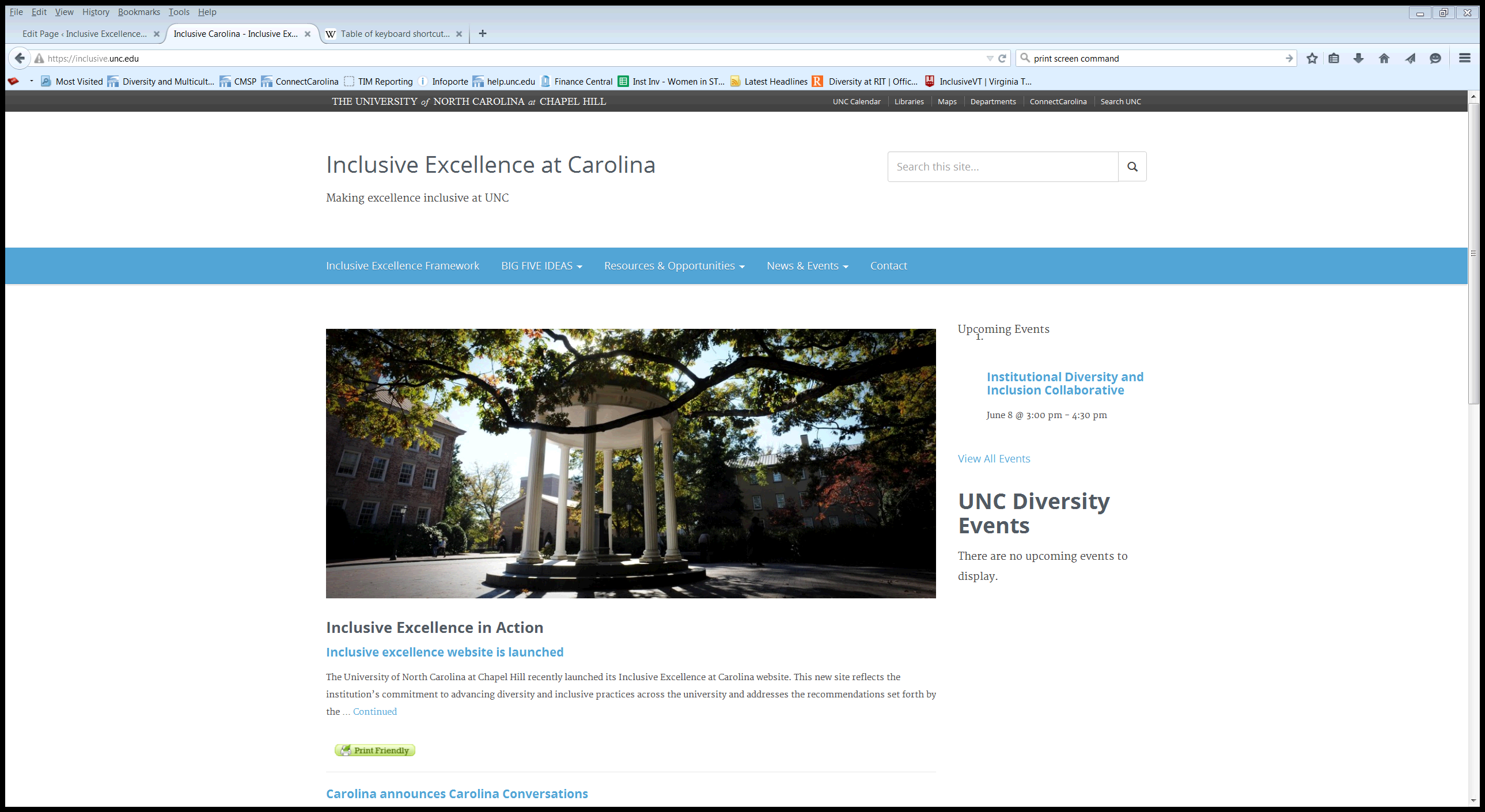 5. Contact page

6. Events sponsored by or related to PCIED or Inclusive Excellence (broadly addressed) – events PCIED feels is important

7. Link to events from the UNC calendar coded “diversity”

8. Highlight of Inclusive Excellence stories submitted to website
3. Resources and Opportunities for the campus to see examples of programs and initiatives, obtain resources and information, and to learn about committees that explore intersecting or broad identities/topics

4. News and stories that reflect inclusive excellence
1. Inclusive excellence and diversity defined, per the AAC&U

2. Big Five Ideas’ recommendations, implementation, progress, and contacts
1
3
4
5
2
6
8
7
[Speaker Notes: 1. Inclusive excellence and diversity defined, per the AAC&U

2. Big Five Ideas’ recommendations, implementation, progress, and contacts

3. Resources and Opportunities for the campus to see examples of programs and initiatives, obtain resources and information, and to learn about committees that explore intersecting or broad identities/topics

4. News and stories that reflect inclusive excellence


5. Contact page

6. Events sponsored by or related to PCIED or Inclusive Excellence (broadly addressed) – events PCIED feels is important


7. Link to events from the UNC calendar coded “diversity”

8. Highlight of Inclusive Excellence stories submitted to website]
Our Website: diversity.unc.edu
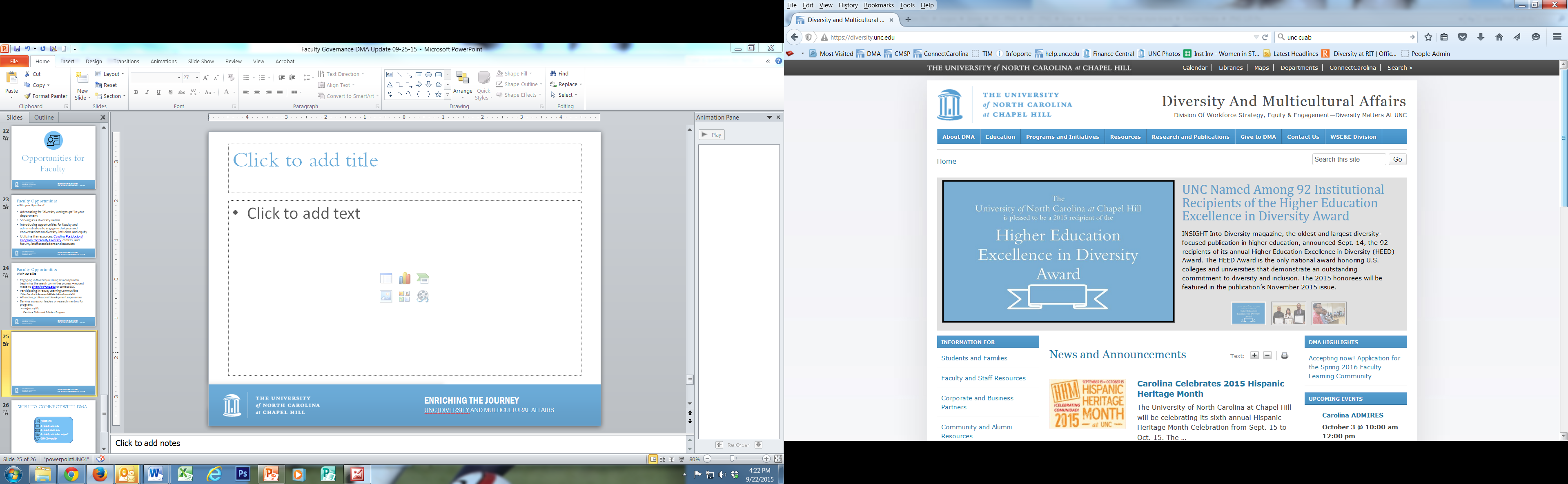 Faculty and Staff Resources: provides diversity information that faculty and staff may find helpful
WISH TO CONNECT WITH DMA
/DMAUNC
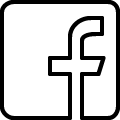 diversity.unc.edu
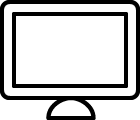 diversity@unc.edu
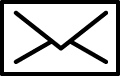 diversity.unc.edu/support
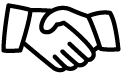 @UNCDiversity
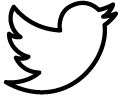